What I’m learning in Maths today
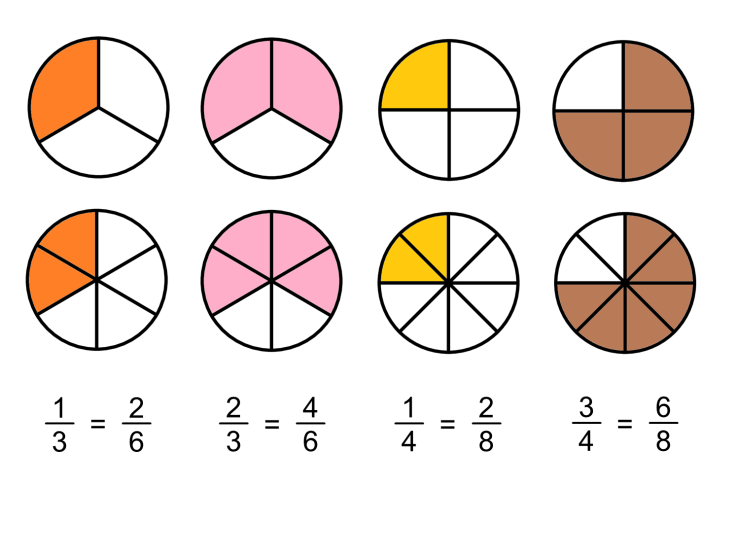 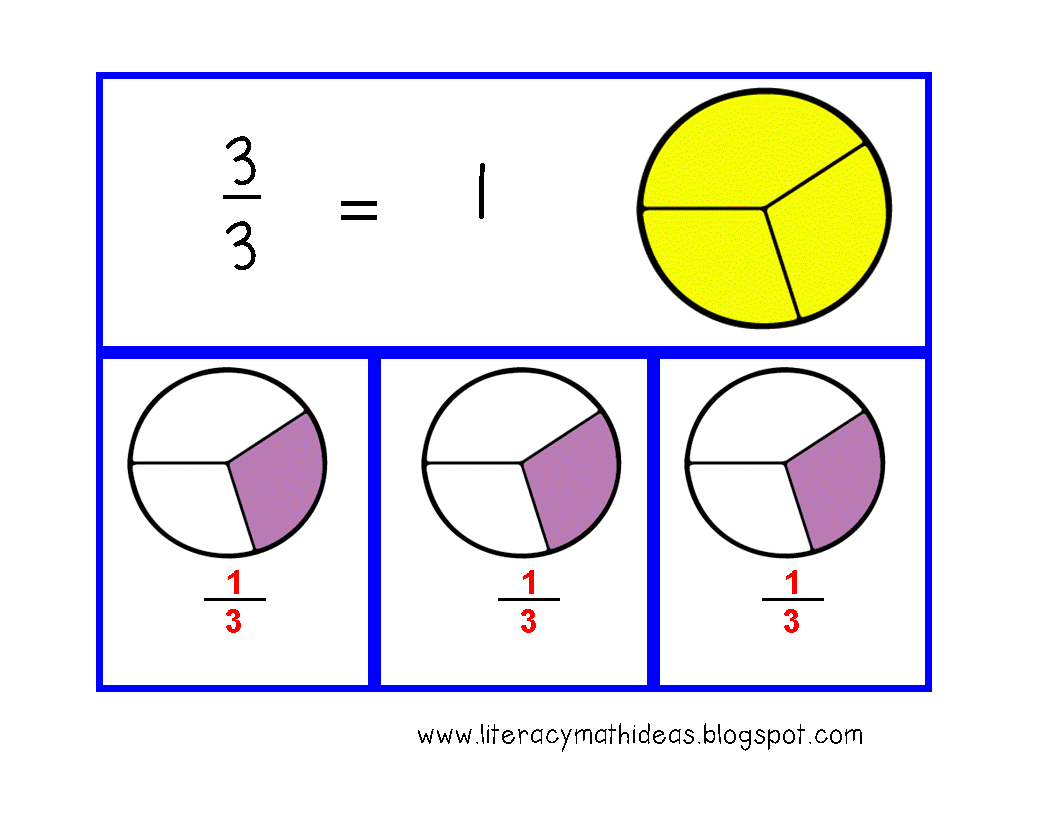 Maths Starter - What’s my missing number
I’m thinking of a number.
I add 5.
Then I multiply it by 4.
The answer is 60.
What is my number?
So, start on 60, divide it by 4, then subtract 5.
Top tip:
Start with the answer, work backwards and do the inverse….
I’m thinking of a number.
I subtract 8.
Then I divide it by 8.
The answer is 2.
What is my number?
Top tip:
Start with the answer, work backwards and do the inverse….
So,  start on 2, multiply it by 8, then add 8.
I’m thinking of a number.
I double it.
Then I subtract 19.
Next I divide it by 3.
My answer is 5.
What is my number?
Top tip:
Start with the answer, work backwards and do the inverse….
So, start on 5, multiply it by 3, add 19, then halve it.
Maths Starter - What’s my missing number
I’m thinking of a number.
I add 5.
Then I multiply it by 4.
The answer is 60.
What is my number?
10
I’m thinking of a number.
I subtract 8.
Then I divide it by 8.
The answer is 2.
What is my number?
24
I’m thinking of a number.
I double it.
Then I subtract 19.
Next I divide it by 3.
My answer is 5.
What is my number?
34
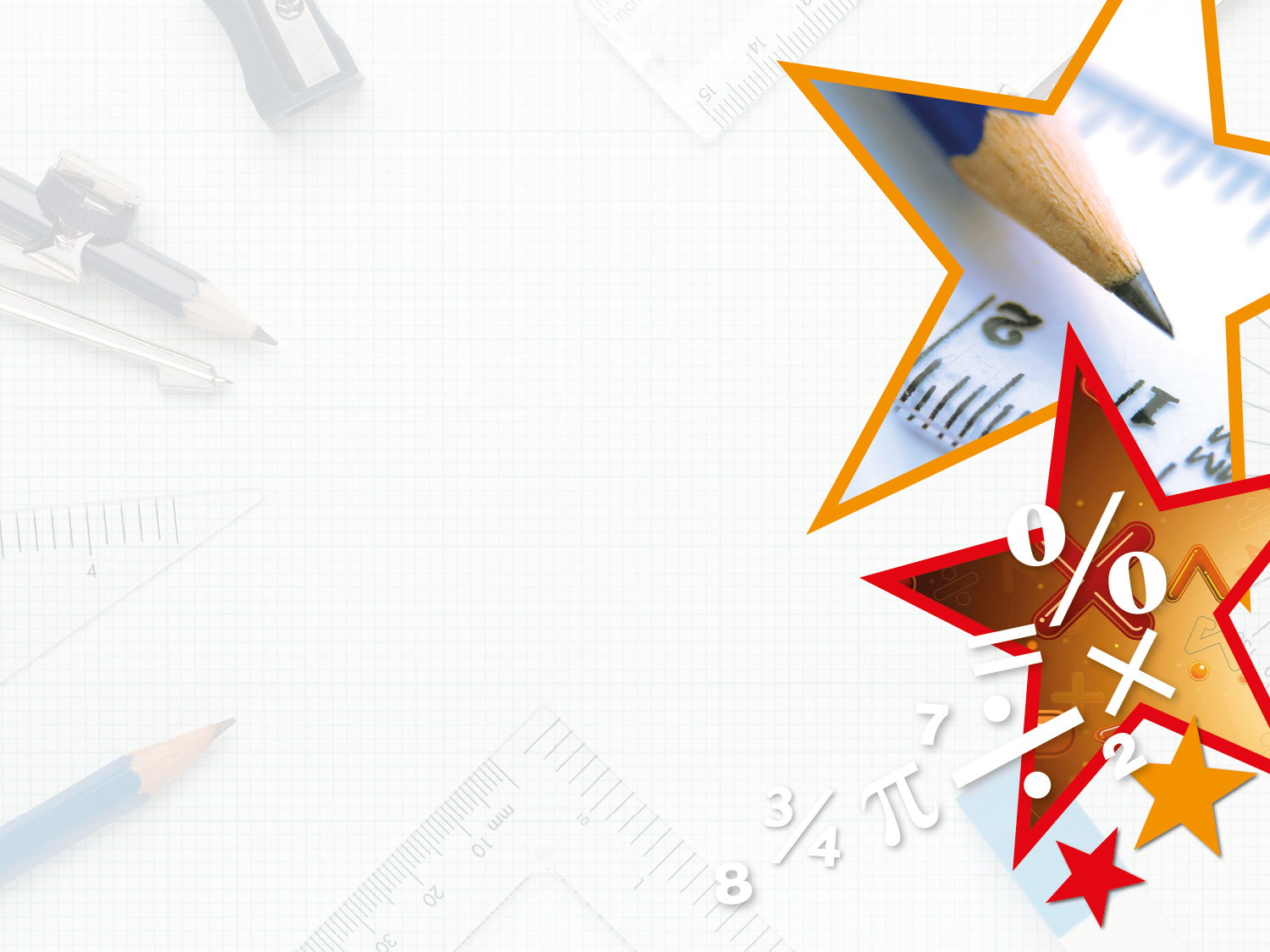 Varied Fluency 1

Circle the correct answer to the subtraction below.
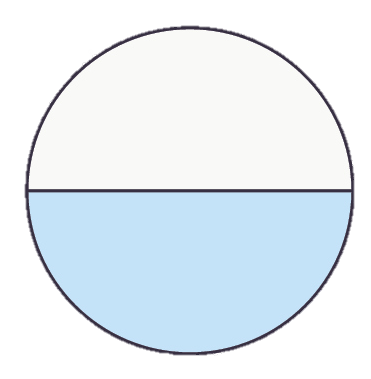 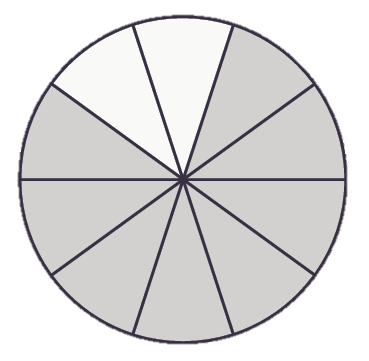 –
A
B
C
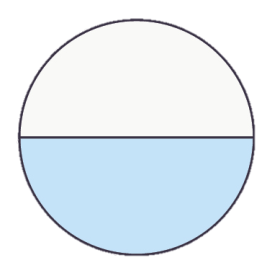 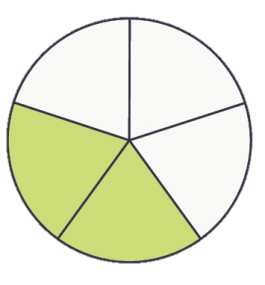 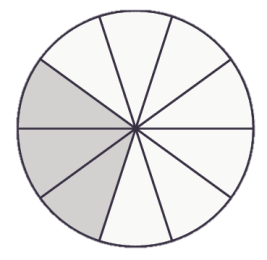 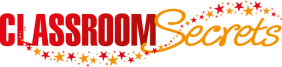 © Classroom Secrets Limited 2019
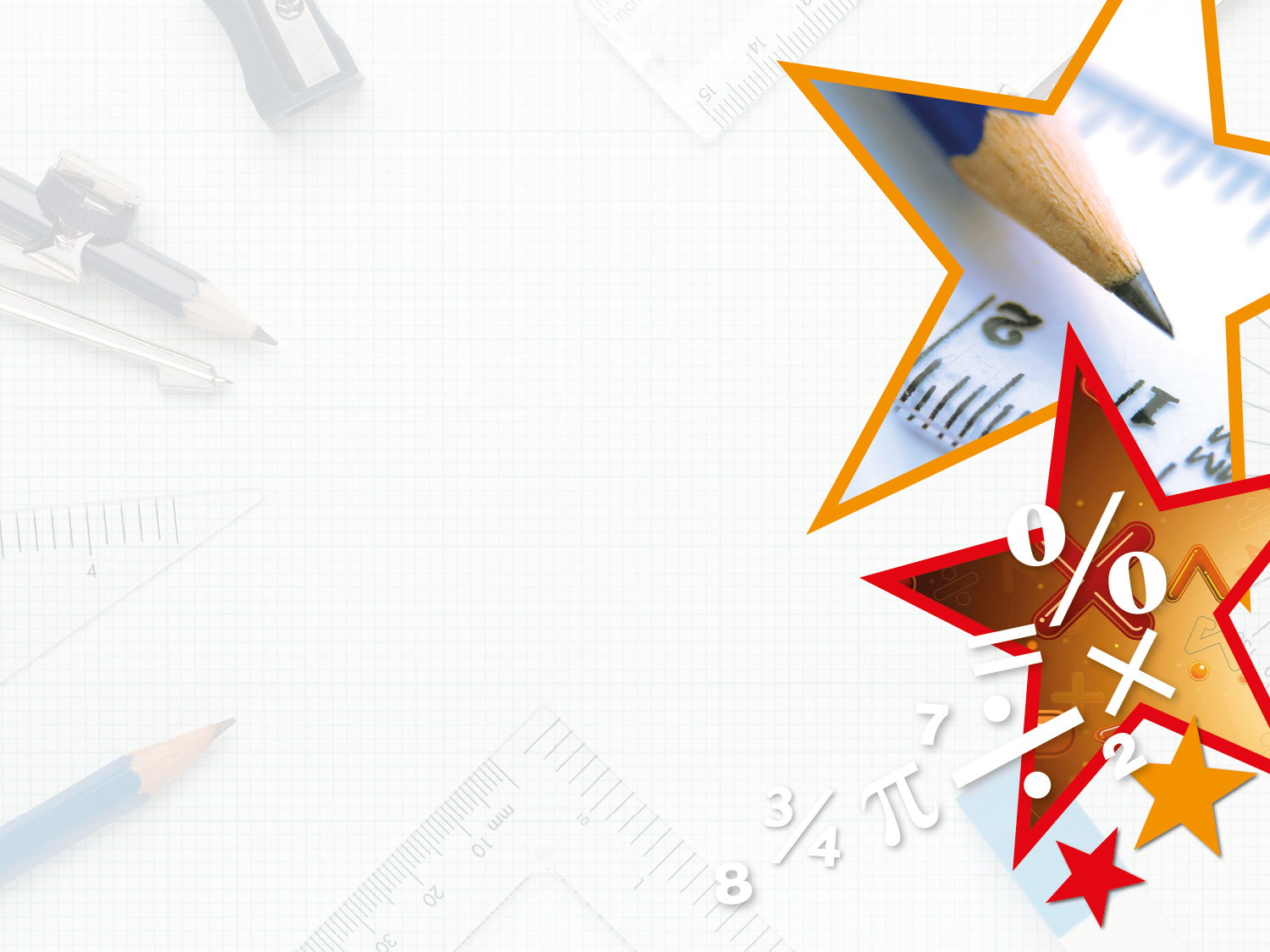 Varied Fluency 1

Circle the correct answer to the subtraction below.
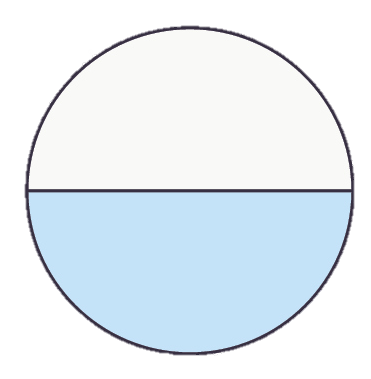 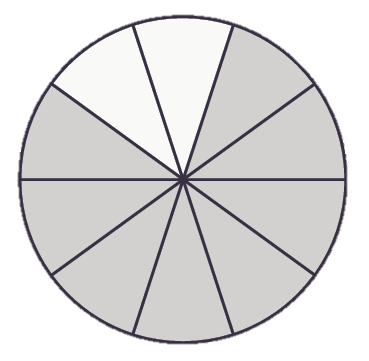 –
A
B
C
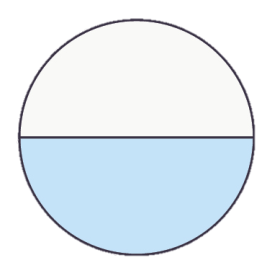 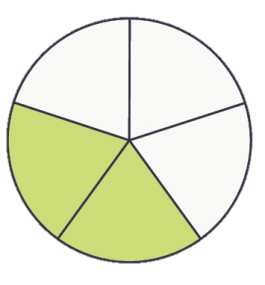 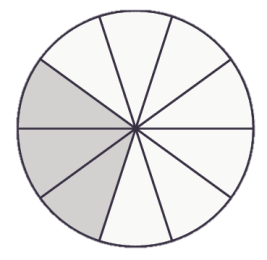 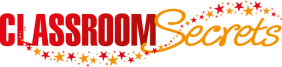 © Classroom Secrets Limited 2019
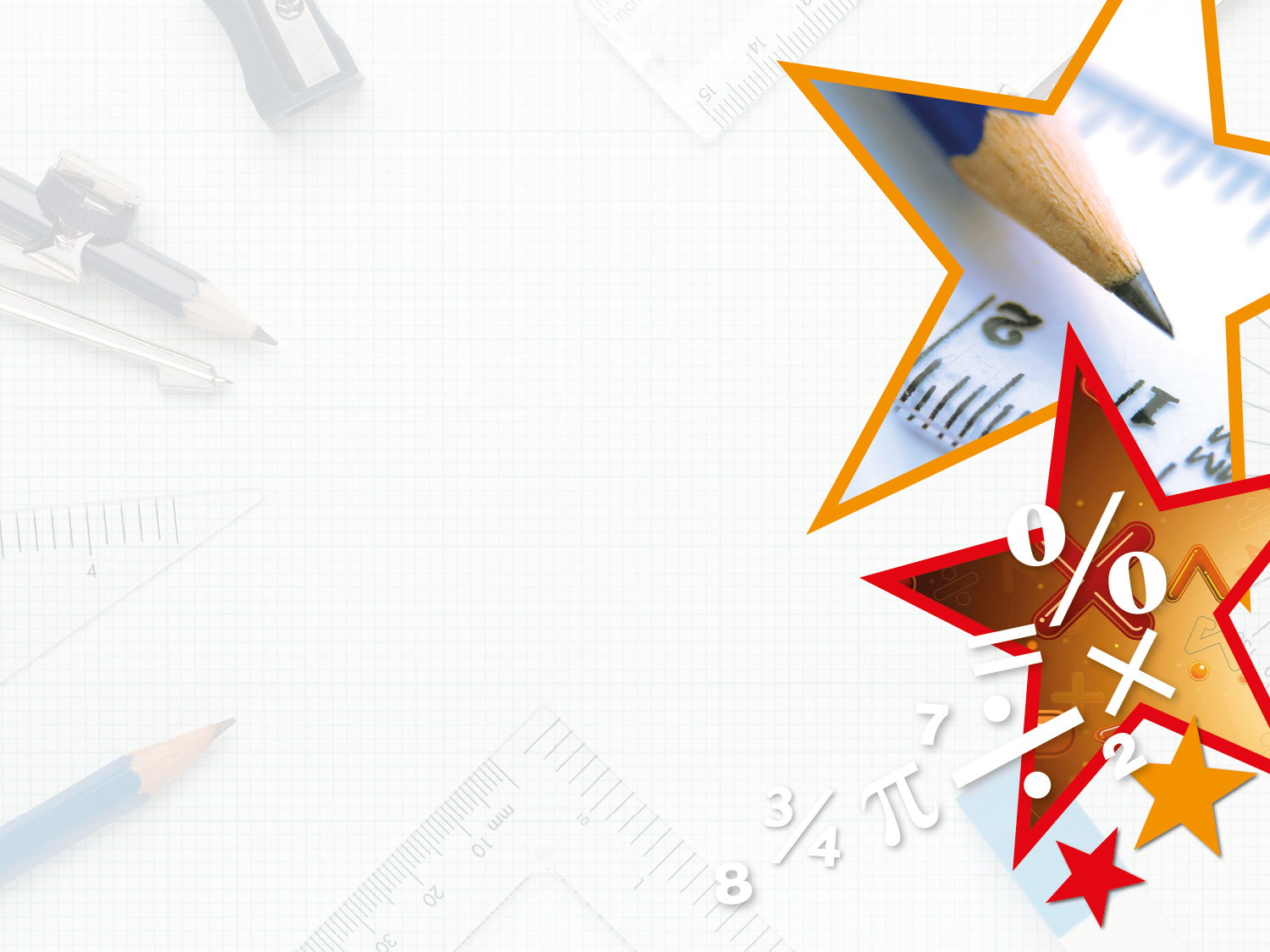 Varied Fluency 2

Complete the calculation below.
–
=
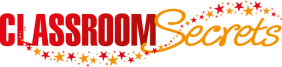 © Classroom Secrets Limited 2019
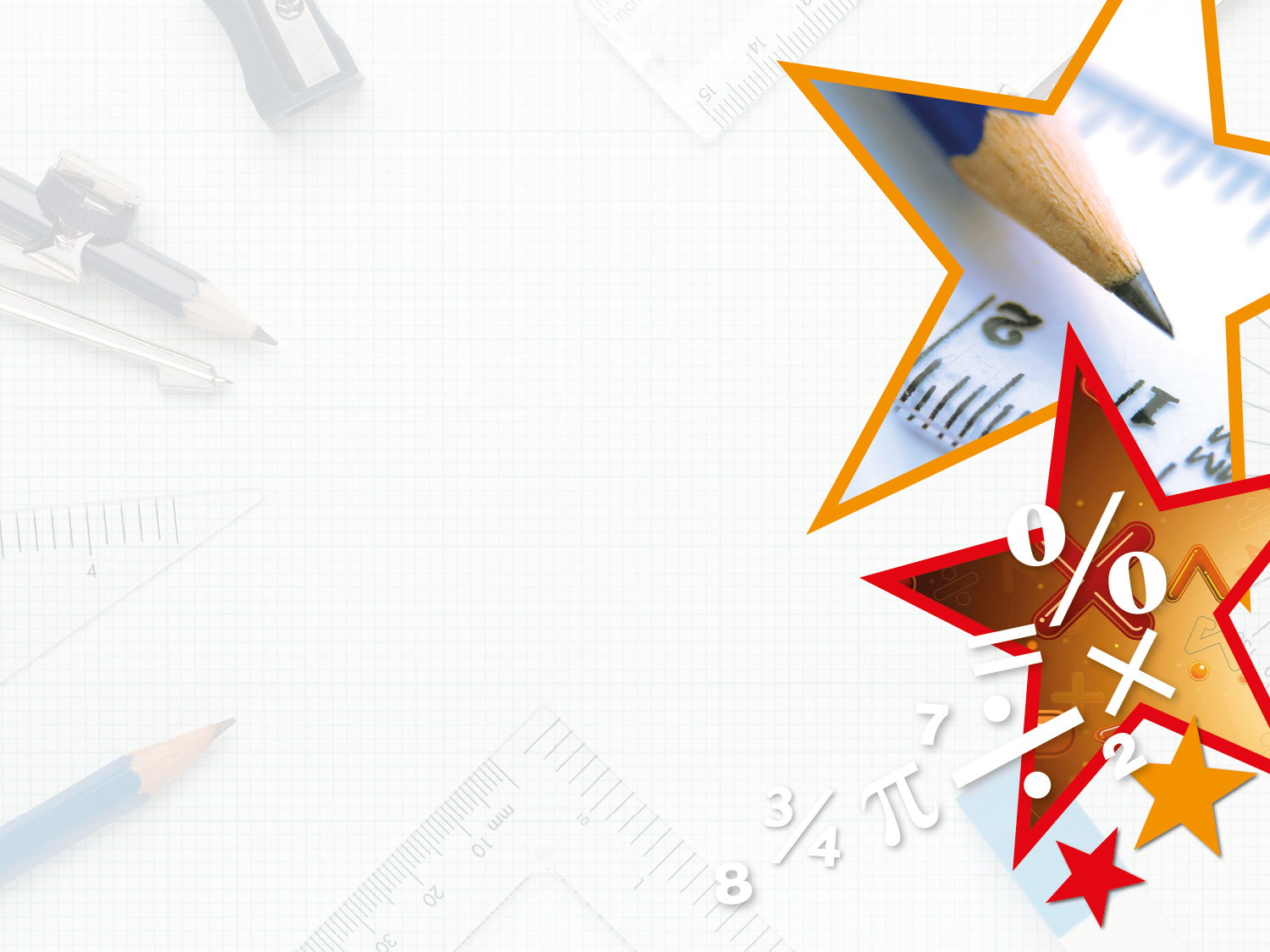 Varied Fluency 2

Complete the calculation below.











        ,        or
–
=
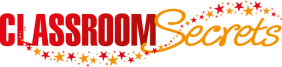 © Classroom Secrets Limited 2019
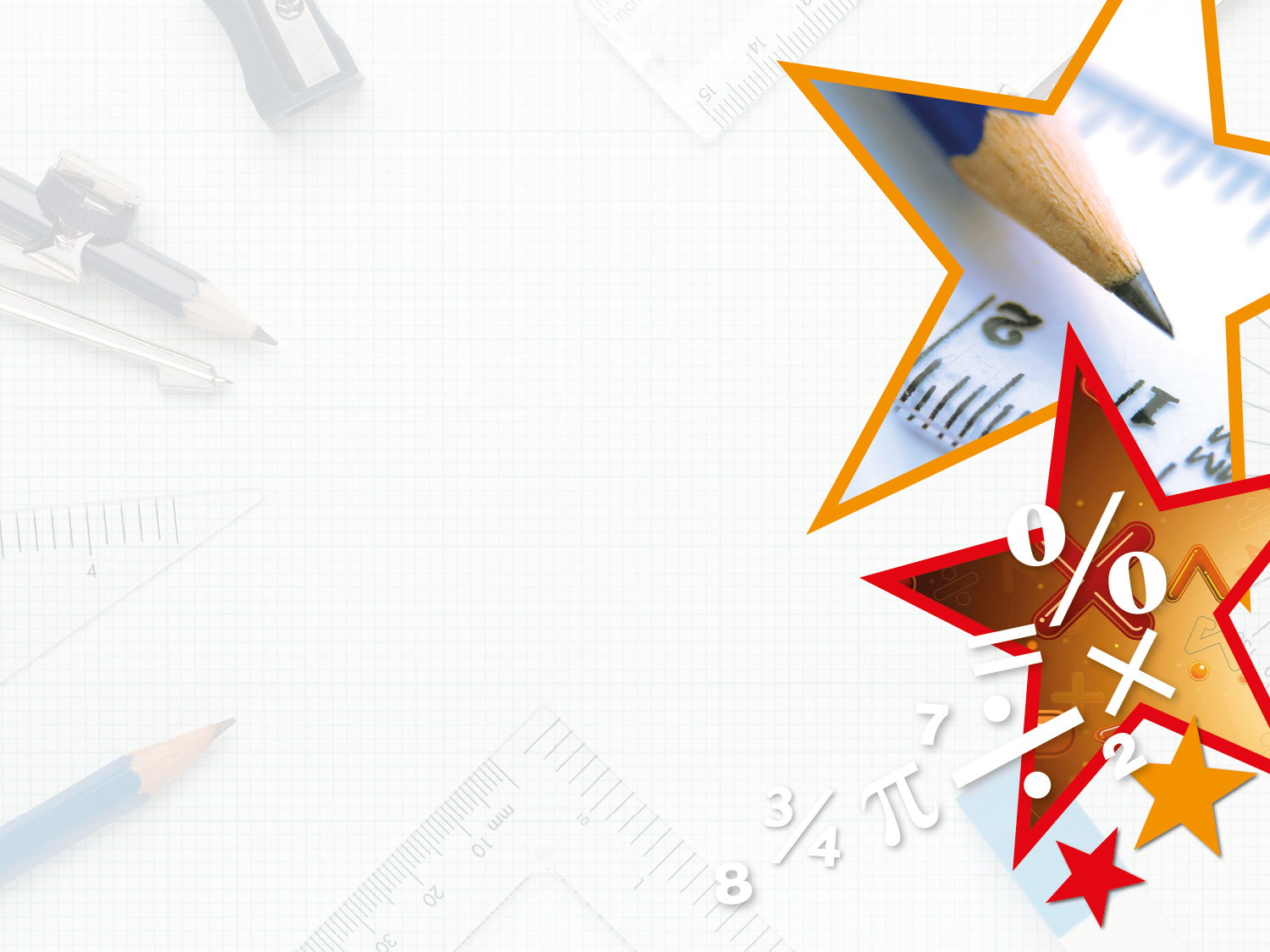 Varied Fluency 3

Complete the calculations below.
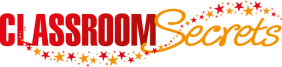 © Classroom Secrets Limited 2019
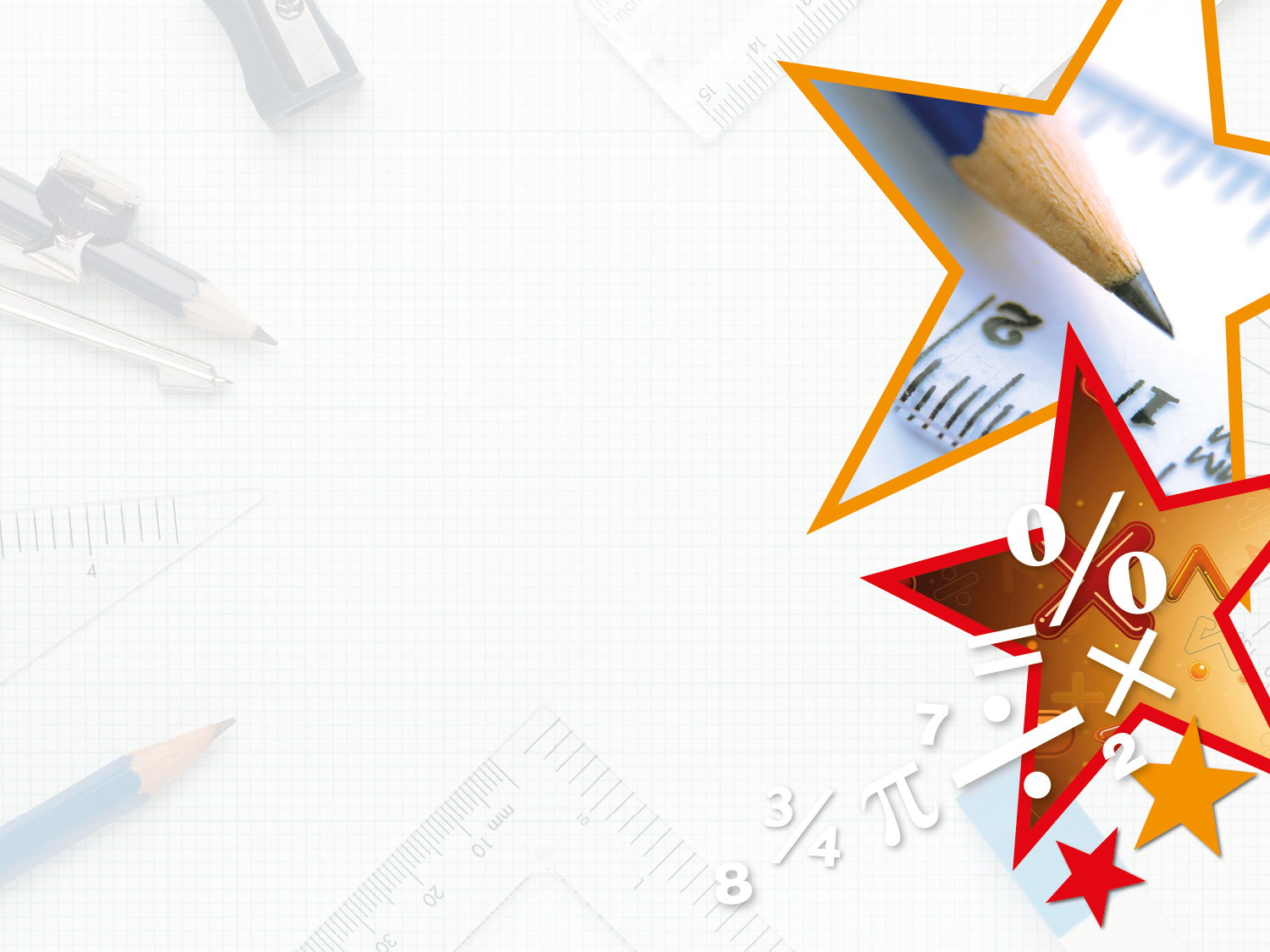 Varied Fluency 3

Complete the calculations below.
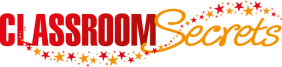 © Classroom Secrets Limited 2019
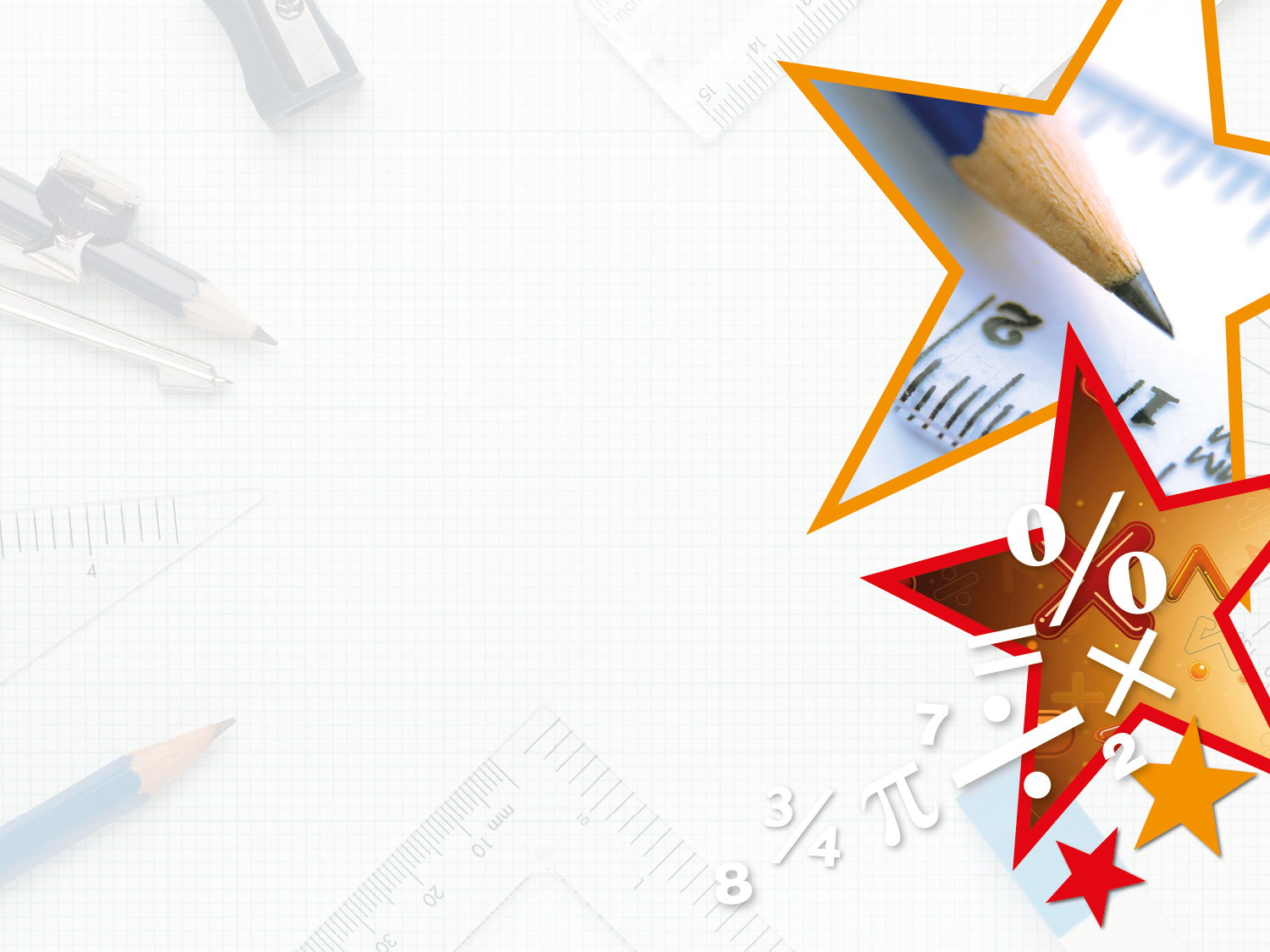 Varied Fluency 4

Sarah has        of a chocolate bar.



She gives        to her brother.



How much does she have left?
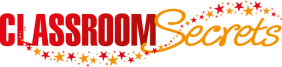 © Classroom Secrets Limited 2019
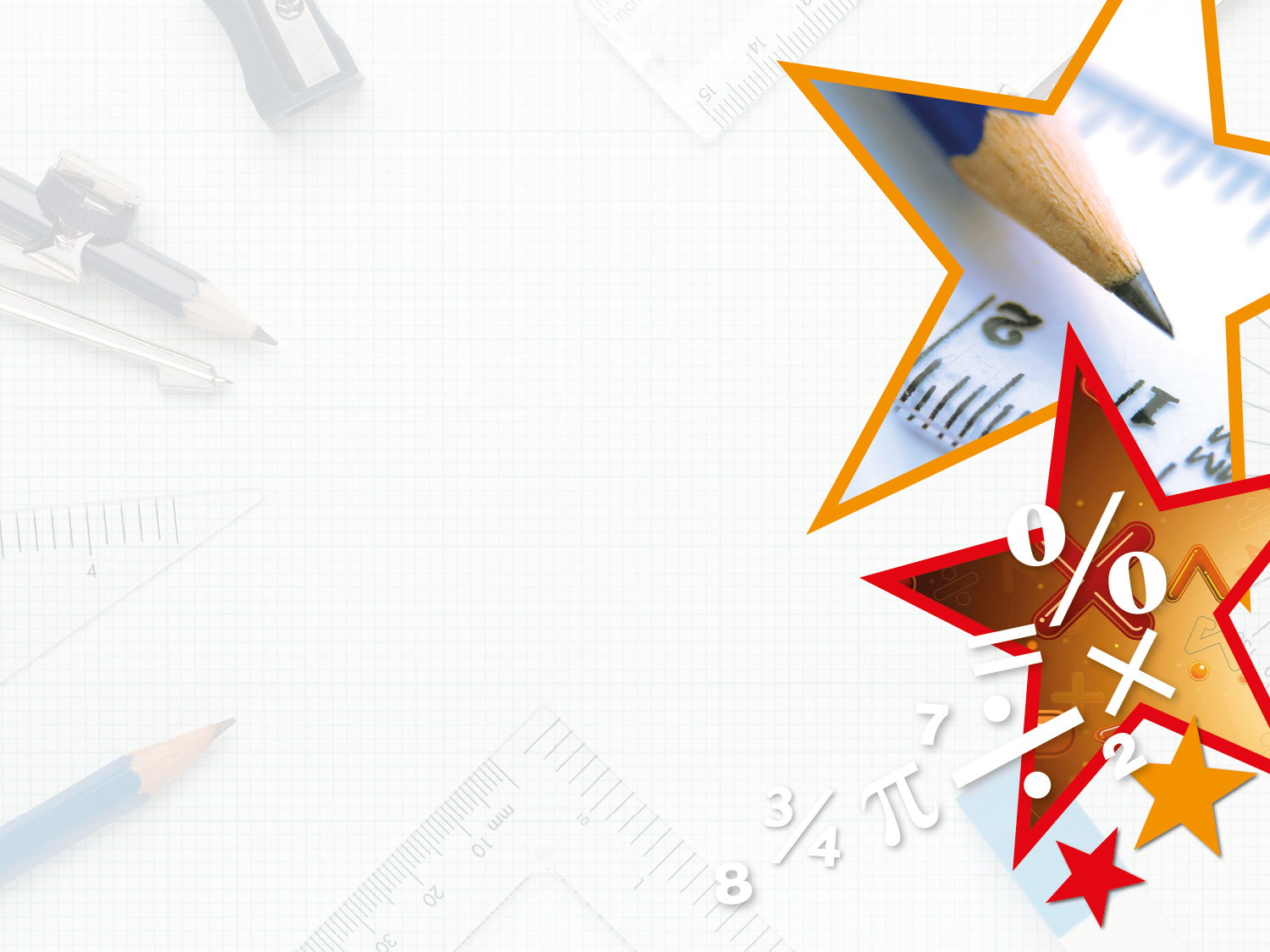 Varied Fluency 4

Sarah has        of a chocolate bar.



She gives        to her brother.



How much does she have left?
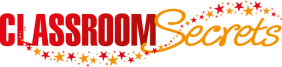 © Classroom Secrets Limited 2019